Годишња доба
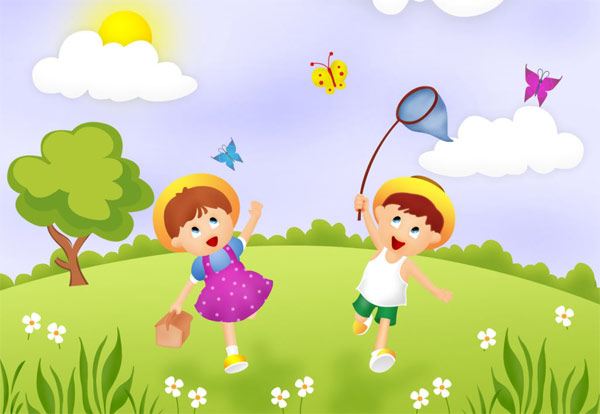 ПРОЛЕЋЕ
Покажи висибабу, лептире и цвеће
ОВО  ЈЕ  ПРОЛЕЋЕ...
КАДА  ЈЕ  ПРОЛЕЋЕ...
цветају висибабе и љубичице
Сунце сија
 цвеће цвета
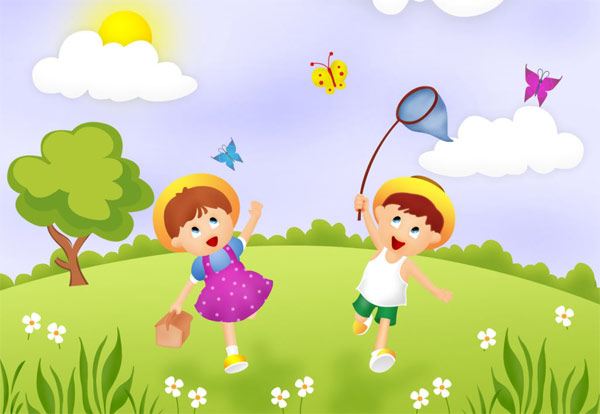 Ово је...
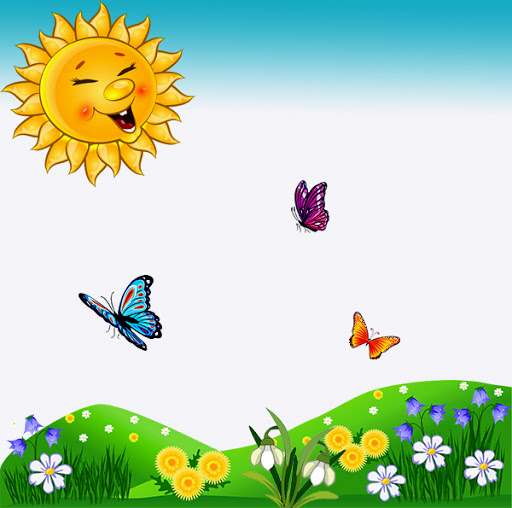 СТИГЛО НАМ ЈЕ ПРОЛЕЋЕ!            нацртај пролеће